2. Filosofía, mito, ciencia y religión
Maestras 
María del Carmen jazo Jiménez, 
Raquel Alvarado Rodríguez y
Alma Delia Spence Magallanes
Actividad
Reúnanse en equipos de máximo 4 personas para:
Investigar en diversas fuentes sobre filosofía, ciencia y religión. 
Elaborarán un collage con recortes o dibujos y a continuación,
Organicen una plenaria al respecto y compárenlas con las de cada equipo.  
Tomar fotos para evidencia y subirlas para su portafolio de evidencias en drive.
Para evaluar la participación en esta actividad. Emplear una guía de observación
Filosofía
Es la reflexión metódica que refleja la articulación del conocimiento y los límites de la existencia y de los modos de ser. Intenta explicar el por qué de las cosas, de donde viene todo lo que nos rodea e intenta averiguar para qué estamos aquí, ya que en el mundo, todo tiene un por qué.
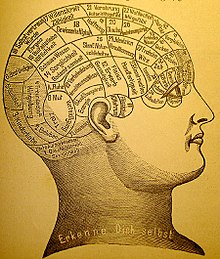 ¿Todo ser humano puede filosofar?
¿Qué tipo de preguntas filosóficas nos podemos hacer los seres humanos?
Preguntas fundamentales
La cuestión:
¿Qué es el hombre?
¿Cuál es su origen?. 
¿Por qué de la vida y de la muerte?. 
El origen del mundo y de la sociedad.
¿Para qué surge el mito?
De aquí surge el mito para dar respuesta a preguntas fundamentales.
¿Qué es un mito?
Un mito es una historia de tradición oral que explica, por medio de la narración, las acciones de seres que encarnan de forma simbólica fuerzas de la naturaleza o aspectos de la condición humana.
Un mito es un relato tradicional que se refiere a unos acontecimientos prodigiosos, protagonizados por seres sobrenaturales o extraordinarios los cuales buscan dar una explicación a un hecho o un fenómeno.


Libro de filosofía, segunda edición, Pags. 14 – 20
Tipos de mito
Cosmogónicos
Teogónicos
Escatológicos
Etiológicos
Antropogonicos
Modernos
De control social
CIENCIA
La ciencia busca la verdad objetiva y mas exacta posible, así como la filosofía, busca encontrar el origen de las cosas, por qué suceden, pero esta lo hace a través de métodos científicos observables como la experimentación e investigación.
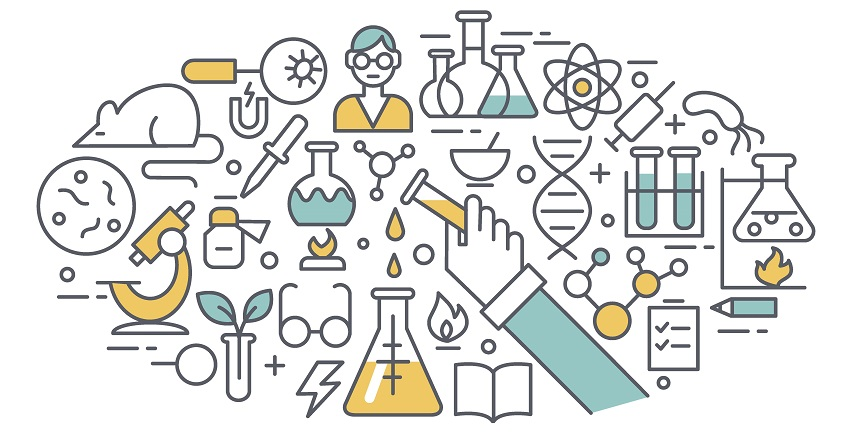 Diferencia entre mito y logo
MITO
LOGO
En el mito relaciona los fenómenos naturales a la voluntad de lo divino. Es imposible un conocimiento predictivo de la naturaleza. 
En la explicación de la realidad está en manos de fuerzas divinas que personifica la naturaleza.
El logos busca una explicación racional o comprobable de los fenómenos naturales. 
La explicación racional busca leyes y reglas que permitan hacer predicciones
Para la explicación racional no existe otra realidad que la propia naturaleza, justificando la causa de los fenómenos en la misma naturaleza,
COINCIDENCIAS ENTREMITO Y LOGO
Coinciden en que en los dos nos presentan una explicación totalizadora de la realidad, es decir ambos intentan abarcar la totalidad de lo real al margen de las diferencias.
Ciencia y Religión
La ciencia y la religión encuentran en la filosofía un terreno común donde pueden dialogar, confrontar sus posiciones y potenciar recíprocamente sus virtualidades. Aunque estos temas puedan parecer estar “Peleados” en algunos casos, tienen mas en común de lo que creemos
Religión
ESTA También busca encontrar el sentido de la vida y lo hace apoyándose en las creencias divinas, busca la verdad y la explicación de todas las cosas a través del conocimiento de un ser Superior, incluyendo argumentos sobre la naturaleza y existencia de Dios, el problema del mal, y la relación entre la religión y otros sistemas de valores como la ciencia y la ética.
Conclusión¿Existe alguna relación entre Filosofía, mito, ciencia y religión?
Podemos decir que tienen el mismo objetivo que es el de encontrar una explicación del origen de las cosas y de la vida, aunque cada una tiene sus métodos y cada persona decide como buscar la verdad, no podemos negar que cada una han dado grandes aportaciones en nuestra búsqueda por entender cada vez mas la vida su origen  y sentido.
Autor: Mariano ArtigasPublicado en: obra póstuma de Mariano Artigas Ciencia y religión (Pamplona, Eunsa, 2007).
Bibliografía
Autor: Mariano ArtigasPublicado en: obra póstuma de Mariano Artigas Ciencia y religión (Pamplona, Eunsa, 2007).